ОАО «Агентство кредитного обеспечения»
ОАО "Агентство кредитного обеспечения" создано в 2003 году субъектом РФ - Ленинградской областью с целью осуществления системы финансово-кредитной поддержки субъектов малого, среднего предпринимательства Ленинградской области, создания благоприятных условий для обеспечения доступа указанной категории к кредитным ресурсам финансовых организаций и лизинговых компаний.
ОАО «Агентство кредитного обеспечения»
В состав Совета директоров  Агентства входят  9 человек.  
Это представители основных комитетов Администрации Ленинградской области.

Председатель Совета директоров – 
Джикович В.В. – Президент Ассоциации банков Северо –Запада.
ОАО «Агентство кредитного обеспечения»
В настоящее время Уставный капитал 
ОАО "Агентство кредитного обеспечения" составляет 263,970  миллионов  рублей. 

Гарантийный фонд Общества в настоящее время составляет более 307,798 миллионов рублей.
ОАО «Агентство кредитного обеспечения»
Деятельность Агентства заключается в принятии на себя части риска, обусловленного нехваткой залогового обеспечения, по исполнению Заемщиком обязательств перед финансирующей организацией (банком, фондом, иной организацией) или лизинговой компанией, по кредитным договорам, договорам займа или лизинговым договорам в виде Поручительства.
ОАО «Агентство кредитного обеспечения»
Поручительство предоставляется в обеспечение исполнения обязательств по договорам о  предоставлении кредитов, договорам о  предоставлении кредитных линий, договорам займа, а также договорам лизинга, заключаемым  Кредиторами с Заемщиками
ОАО «Агентство кредитного обеспечения»
Требования к Заемщикам
Поручительством могут воспользоваться субъекты малого, среднего Предпринимательства:
    состоящие на налоговом учете на территории Ленинградской области;
    выплачивающие минимальную заработную плату в размере не ниже уровня, установленного для трудоспособного населения на территории Ленинградской области;
не имеющим на последнюю отчетную дату перед датой обращения за получением поручительства Агентства просроченной задолженности по начисленным налогам, сборам и иным обязательным платежам перед бюджетами всех уровней;
ОАО «Агентство кредитного обеспечения»
Требования к Заемщикам
предоставившим обеспечение кредита в размере не менее 30% от суммы своих обязательств в части возврата фактически полученной суммы кредита и уплаты процентов на нее;
    не имеющим за 3 (Три) месяца, предшествующих дате обращения за получением поручительства Агентства нарушений условий ранее заключенных кредитных договоров, договоров займа, лизинга и т.п.;
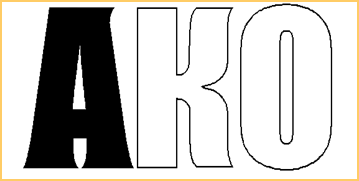 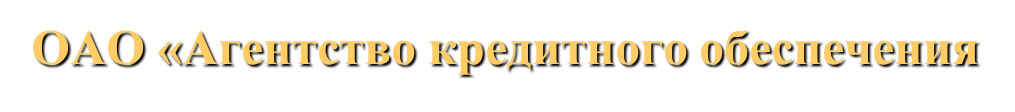 Требования к Заемщикам
в отношении которых в течение 2 (Двух) лет (либо меньшего срока, в зависимости от срока хозяйственной деятельности), предшествующих дате обращения за получением поручительства Агентства, не применялись процедуры несостоятельности (банкротства), в том числе наблюдение, финансовое оздоровление, внешнее управление, конкурсное производство, либо санкции в виде аннулирования или приостановления действия лицензии (в случае, если деятельность Заемщика подлежит лицензированию).
ОАО «Агентство кредитного обеспечения»
Размер Поручительства по каждому кредитному договору не может превышать 
70 процентов от суммы задолженности Заемщика перед Кредитором по возврату Основного долга и уплате начисленных на него процентов. 
Максимальный размер ответственности Агентства по каждому из заключаемых им  договоров поручительства не может превышать 15 000 000 (Пятнадцать) миллионов рублей.
ОАО «Агентство кредитного обеспечения»
Размер Поручительства по каждому договору лизинга не может превышать 
50 процентов от суммы задолженности Заемщика перед Кредитором по возврату Основного долга.
Максимальный размер ответственности Агентства по каждому из заключаемых им договоров поручительства не может превышать 10 000 000 (Десять)                        миллионов рублей.
ОАО «Агентство кредитного обеспечения»
Ответственность ОАО является:

- субсидиарной  по отношению к ответственности, которую несет перед Банком, Лизинговой компанией Заемщик в связи с непогашением платежей в установленный срок.
ОАО «Агентство кредитного обеспечения»
Поручительство Агентства является платным.
    Ставка вознаграждения принимается равной 1,75 % от суммы предоставляемого поручительства за год.    
    Оплата осуществляется в соответствии с договором, заключенным между Агентством и Заемщиком
ОАО «Агентство кредитного обеспечения»
Порядок взаимодействия Агентства, Кредитора и Заемщика по вопросу предоставления Поручительства 
Заемщик обращается к Кредитору с заявкой на предоставление кредита, заключение договора лизинга. 
Кредитор, в соответствии с процедурой, установленной внутренними нормативными актами, анализирует представленные Заемщиком документы, финансовое состояние Заемщика и определяет величину необходимого обеспечения.
В случае нехватки обеспечения Кредитор информирует Заемщика о необходимости привлечения Поручительства Агентства для обеспечения исполнения обязательств по кредитному (лизинговому) договору. 
При согласии Заемщика воспользоваться Поручительством Агентства, Кредитор направляет в Агентство заявку установленной формы и передает на рассмотрение оговоренный пакет документов:
ОАО «Агентство кредитного обеспечения»
Порядок взаимодействия Агентства, Кредитора и Заемщика по вопросу предоставления Поручительства 
Агентство в течение не более 5 (Пяти) рабочих дней с даты получения заявки Кредитора, принимает решение о возможности предоставления Поручительства.
При принятии положительного решения о предоставлении Поручительства Агентство информирует об этом Кредитора.
При положительном решении Кредитного Комитета Кредитора, Кредитор и Агентство заключают договор поручительства.
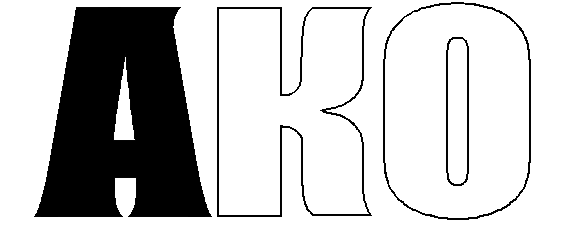 ОАО «Агентство кредитного обеспечения»
Партнеры Агентства, c которыми заключены                     Соглашения о сотрудничестве
19 - Банков :
ОАО «Сбербанк России», ОАО «Балтийский Инвестиционный Банк», КБ «РосэнергоБанк» (ЗАО), ОАО "Русь-Банк", АКБ «Кредит-Москва»(ОАО), ЗАО КБ «Мираф-Банк», КБ «ЮНИАСТРУМБАНК»(ООО), ОАО «БАНК «САНКТ-ПЕТЕРБУРГ», «НОТА-Банк»(ОАО), «Росинтербанк» КБ (ЗАО), ОАО «АК БАРС» БАНК, ОАО «Первобанк; «МОСКОВСКИЙ ОБЛАСТНОЙ БАНК»ОАО, ОАО АКБ «Связь-Банк», ОАО «Россельхозбанк», АКИБ «ОБРАЗОВАНИЕ» (ЗАО), ОАО «МИнБ», ОАО «СИАБ», АКБ «Ланта-Банк» (ЗАО).
3 - Лизинговые компании и 1 - Фонд : 
ООО «Ленинградская лизинговая компания», ООО «Ленобллизинг», Фонд поддержки малого бизнеса АПК «Санкт-Петербург – фермерам, садоводам и ЛПХ», ООО«Микрофинанслизинг»
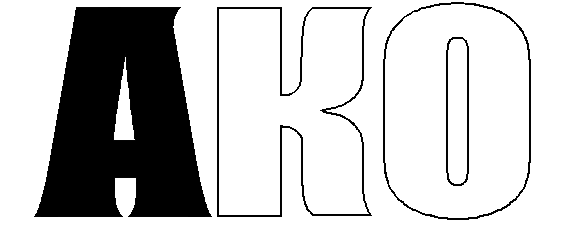 ОАО «Агентство кредитного обеспечения»
ЗАО «Рейтинговое агентство AK&M» 
присвоило 02 декабря 2013 года 
ОАО «Агентство кредитного обеспечения» 
рейтинг гарантийной организации по национальной шкале
«А+» со стабильным прогнозом
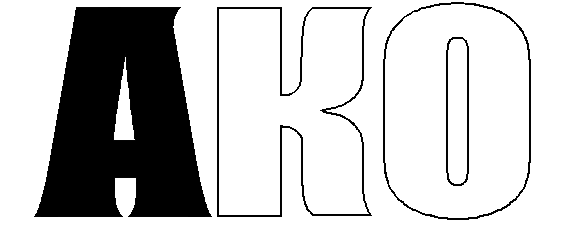 ОАО «Агентство кредитного обеспечения»
Основные результаты деятельности Агентства  на 
29 июля 2014г. :

Заключено договоров поручительства –  507 шт.
 в том числе: - 455 кредитных и 52 лизинговых.
Сумма привлеченных денежных средств в малый и средний бизнес Ленинградской области – 
                                                          2 348 840 660 рублей
Сумма ответственности –            1 055 806 165   рублей
Общая сумма выданных действующих поручительств -                                                                                                                           353 641 558   рублей
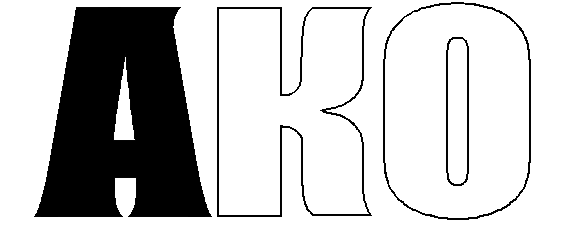 ОАО «Агентство кредитного обеспечения»
На 29.07.2014г.  получили поддержку Агентства
356 субъектов малого, среднего бизнеса Ленинградской области.   
Предпринимателями было создано (сохранено) около 6 056 рабочих мест.  

В 2014 году получили поддержку 17 предпринимателей, которые предоставили 
158  рабочих мест населению Лен.обл..
Под поручительство Агентства были привлечены средства более чем в 15 отраслей экономики ЛО. На создание и развитие бизнеса привлечено – 42,4%, на поддержку (сохранение) бизнеса – 57,4%.
Поручительство Агентства были предоставлены субъектам малого и среднего бизнеса, осуществляющим деятельность во всех 18 муниципальных районах Ленинградской области.
ОАО «Агентство кредитного обеспечения»
Сайт: www.agency-ako.ru

E-mail: mail@agtncy-ako.ru

Телефон/факс (812) 332-34-99
                         (921) 967-30-12